Cell/B.E.のSPE Isolationモードを用いた監視システム
機械情報工学科
光来研究室
06237054
永田卓也
従来のセキュリティ対策
コンピューターをネットワークに接続すると、外部からの攻撃に晒される
ウィルス
侵入によるデータの流出
一般にセキュリティ対策ソフトを使用し攻撃に備えている
ウィルススキャンソフト
ファイアーウォール
攻撃者
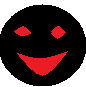 ネットワーク
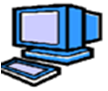 OSへの攻撃が問題に
OSが改ざんされたら、セキュリティ対策ソフトは正常に動かなくなる
セキュリティ対策ソフトはOSの機能を使用
チェックするファイルを「開く」
ファイルの内容を「読み出す」
チェックした結果を「ログに出力する」
改ざんされた場合・・・
ファイルが「開けない」
ファイル内容を「読みだせない」
チェック結果を「ログに出力出来ない」
セキュリティ
対策ソフト
OS
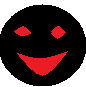 ハードウェア
OSのセキュリティ対策の問題点
OS監視
ソフト
対策
ソフト
OSが改ざんされていないことを保証するのは難しい
監視プログラムがOSの整合性をチェックする必要がある
OSが攻撃を受けると監視プログラムは正常に動かない
監視プログラムも改ざんされたOS上で動く
OS
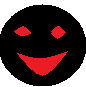 ハードウェア
提案： SPE Observer
Cell/B.E.のSPE上で監視プログラムを動作
OSが動くPPEとは別のコア上で動く
SPE Isolationモードにより安全に実行
外部から監視プログラムの動作状況を監視
OS
Cell/B.E.
SPE
監視
SPE
監視
監視
プログラム
Security
Proxy
SPE
SPE
PPE
SPE
Isolationモードによる安全な実行
PPEからSPE上の監視プログラムへの干渉を防ぐ
Isolationモードでは外部からLSにアクセス出来ない
監視プログラムはLSと呼ばれるメモリにおかれる
LS上のプログラム改ざんを防ぐ
LS上の情報漏えいを防ぐ
SPE
アクセス不可
LS
Program
PPE
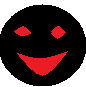 data
Secure Loader
監視プログラムを安全にSPEにロード
暗号化によりプログラムの内容を知られない
プログラムの改ざんを実行前にチェック
PPE
SPE
Program
Secure
Loader
Program
カーネルメモリの監視
メインメモリ上のOSカーネルの整合性をチェック
SPEはDMA転送により取得する
ダブルバッファリングにより高速化
SPE
カーネル
LS
監視
プログラム
セキュリティプロキシによる監視
外部のセキュリティプロキシから監視プログラムの動作状況を監視
PPEからSPE上の監視プログラムの停止は可能
監視プログラムに定期的にハートビートを送る
暗号鍵を持ったSPEしか応答出来ない
Security Proxy
SPE
TCP/IP
PPE
Mailbox
暗号
応答
応答
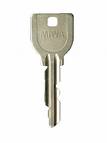 実験、メモリアクセス速度
カーネルメモリと同サイズの１２MB分のメモリ読み込み速度比較
PPEはメインメモリを直接１ワードずつチェック
SPEはDMA転送し、１配列ごとにチェック
実験環境
PLAYSTATION3　
８０GBモデル

Fedora9 
Linux-2.6.27
DMA転送
SPE
直接アクセス
PPE
実験、整合性チェック
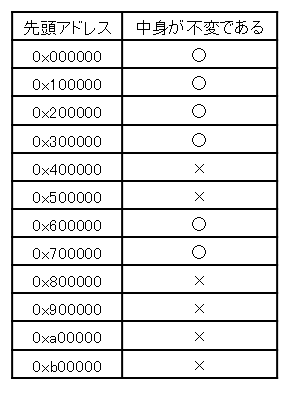 カーネルメモリの内容を比較
起動直後のメモリの内容
実験時のメモリの内容
前提
コード領域、読み取り専用データ領域は変化しない
その他のデータ領域は変化する
実験結果も同様になった
提案手法の妥当性を確認
コード領域
Read  Only
データ領域
関連研究
Livewire [Garfinkel et al.'03] 
 OS を VM 内で動かし、外側 から安全に監視
VMを動かすオーバーヘッドがかかる
SPE で安全なデータ解析 [Wang et al.'08] 
 Isolation モードで動作する SPE でデータを復号して、データ解析を行う 
 SPE しかデータを復号できないので、データのプライバシが守られる
まとめ
SPE Observerの提案
SPE　Isolationモードを用い、OSカーネルを安全に監視することが出来る
ハートビートにより、監視プログラムの動作を確認
今後の課題
暗号の強化
SPE単体でのハートビート処理